SIMBOLISMO
El Simbolismo fue uno de los movimientos artísticos más importantes de finales del siglo XIX, originado en Francia y en Bélgica. En un manifiesto literario, publicado en 1886, Jean Moréas definió este nuevo estilo como «enemigo de la enseñanza, la declamación, la falsa sensibilidad y la descripción objetiva». Para los simbolistas, el mundo es un misterio por descifrar, y el poeta debe para ello trazar las correspondencias ocultas que unen los objetos sensibles (por ejemplo, Rimbaud establece una correspondencia entre las vocales y los colores en su soneto Vocales). Para ello es esencial el uso de la sinestesia.
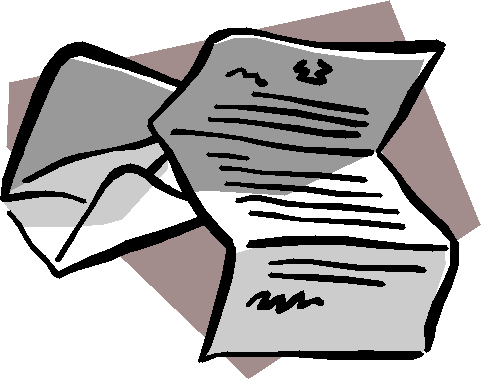 ORIGEN
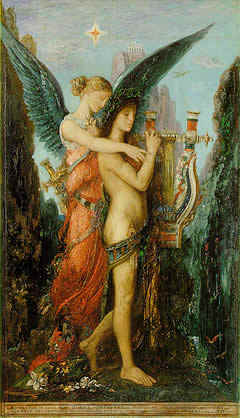 Tiene sus orígenes en Las flores del mal, libro emblema de Charles Baudelaire. El escritor Edgar Allan Poe, a quien Baudelaire apreciaba en gran medida, influyó también decisivamente en el movimiento, proporcionándole la mayoría de imágenes y figuras literarias que utilizaría. La estética del Simbolismo fue desarrollada por Stéphane Mallarmé y Paul Verlaine en la década de 1870. Para 1880, el movimiento había atraído toda una generación de jóvenes escritores cansados de los movimientos realistas.
DISEÑO Y ESTILO
La poesía simbolista busca vestir a la idea de una forma sensible, posee intenciones metafísicas, además intenta utilizar el lenguaje literario como instrumento cognoscitivo, por lo cual se encuentra impregnada de misterio y misticismo. Fue considerado en su tiempo por algunos como el lado oscuro del Romanticismo. En cuanto al estilo, basaban sus esfuerzos en encontrar una musicalidad perfecta en sus rimas, dejando a un segundo plano la belleza del verso. Intentaban encontrar lo que Charles Baudelaire denominó la teoría de las «correspondencias», las secretas afinidades entre el mundo sensible y el mundo espiritual. Para ello utilizaban determinados mecanismos estéticos, como la sinestesia.
PINTURA
FAMOSA
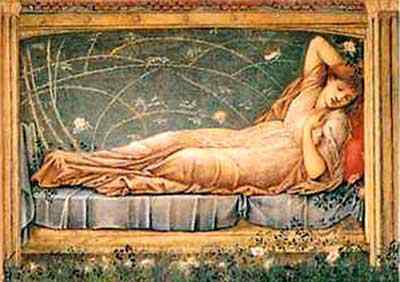